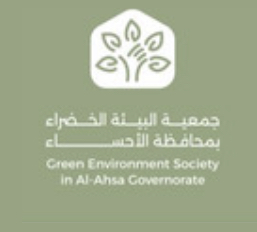 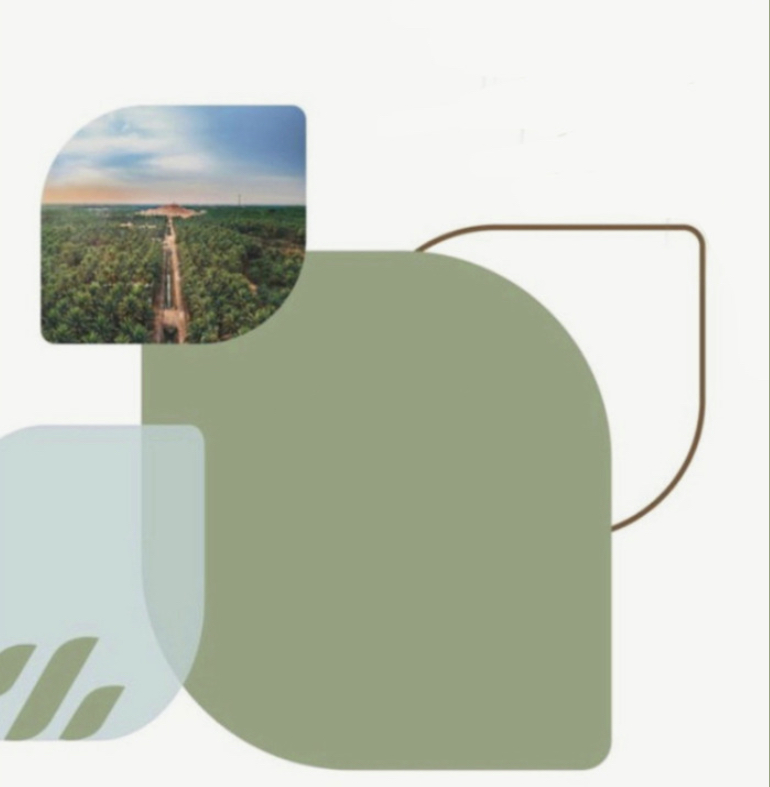 سياسة الآستثمار 
لجمعية البيئة الخضراء 
المعتمدة في يوم /    /١٤٤٤ الموافق /    / ٢٠٢٣ 
 من قبل مجلس الآدارة
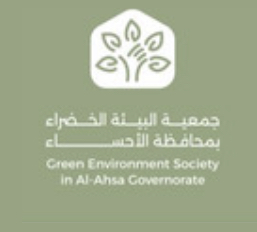 سياسة الاستثمار
تهدف هذه السياسة إلى استثمار أموال الجمعية، وتحقيق الاستدامة المالية لها، حسب ما ورد في الخطة الاستراتيجية للجمعية، عبر مجموعة من الآليات:

1-بقوم مجلس الإدارة بعمل خطة لاستثمار أموال الجمعية واقتراح مجالاته وإقرارها من الجمعية العمومية.

٢- تختص الجمعية العمومية العادية بالتصرف في أي من أصول الجمعية بالشراء أوالبيع وتفويض مجلس الإدارة ف إتمام ذلك.

٣- تقوم الجمعية العمومية بتفويض مجلس الإدارة في استثمار الفائض من أموال الجمعية أو إقامة المشروعات الاستثمارية.

٤- ألا يزيد المبلغ المخصص للاستثمار عن نصف رأس مال الجمعية وقت بدء الاستثمار. 

٥- تستثمر الجمعية إيرادتها في مجالات مرجحة للكسب تضمن لها الحصول على مورد ثابت أو أن تعيد توظيف الفائض في المشروعات الإنتاجية والخدمية.

٦- تعمل الجمعية ماأمكن على تخصيص ٢٠%من إيرادات الجمعية لاستثمارات جديدة من أجل تنمية رأس المال وتحقيق الاستدامة المالية بشرط ألا يؤثر ذلك على برامج وأنشطة الجمعية.